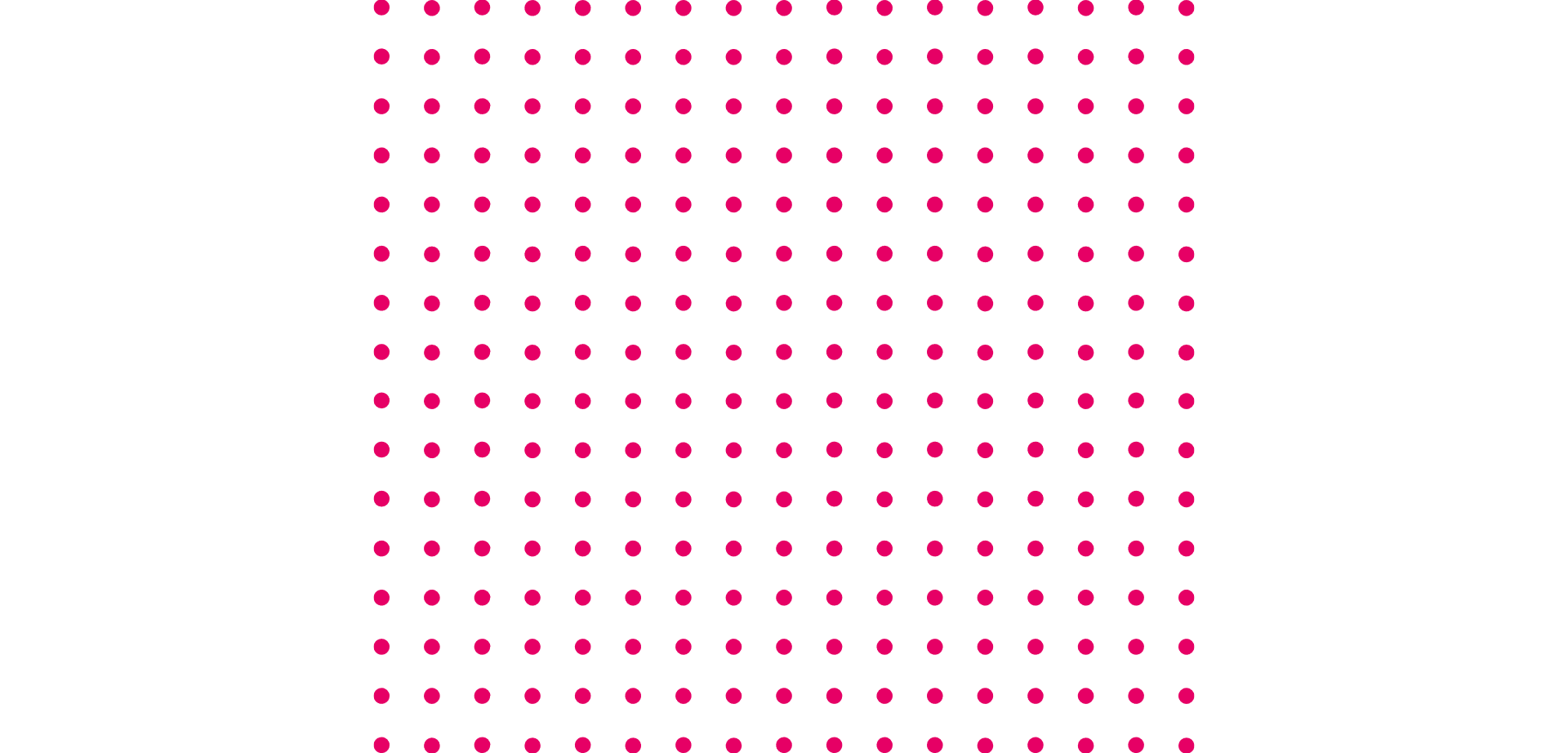 YOUR CAREER
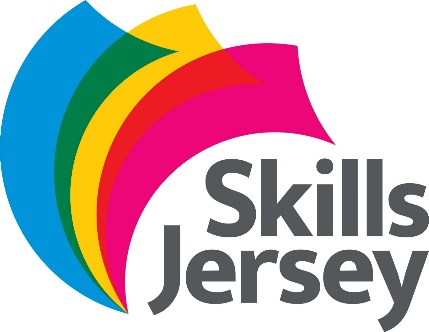 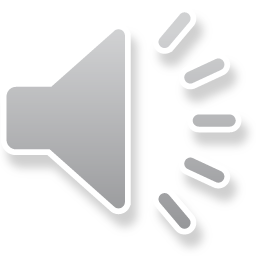 Education and Qualifications
Skills
Lifelong Learning
Brief overview of Post 18 options
Careers
Experiences
Interests
Values
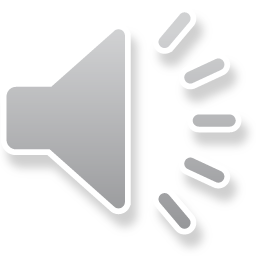 How a careers appointment can help you
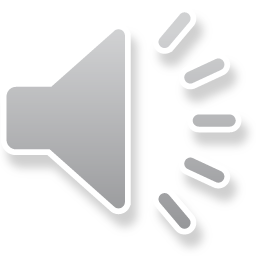 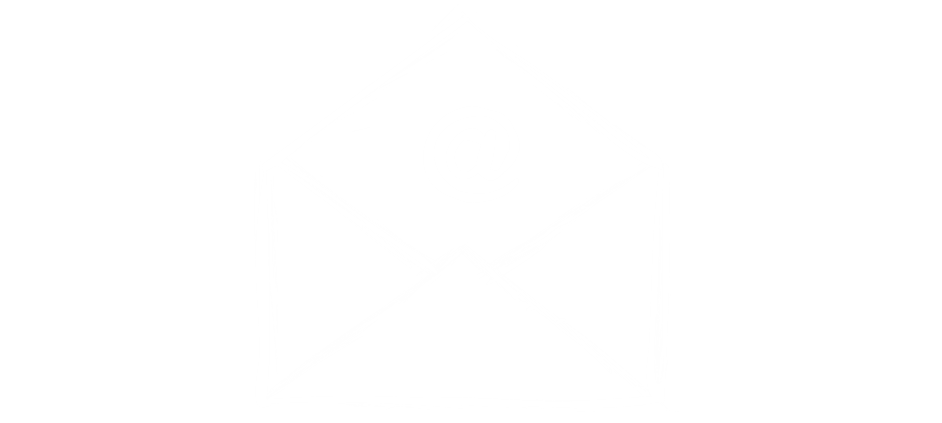 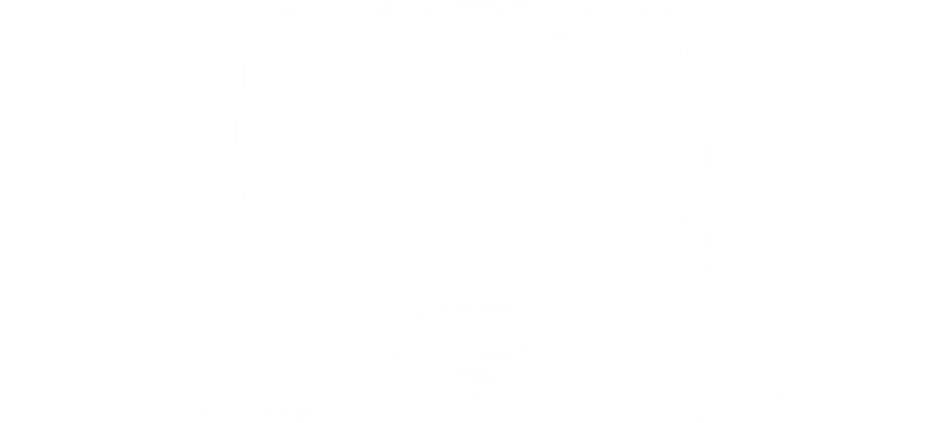 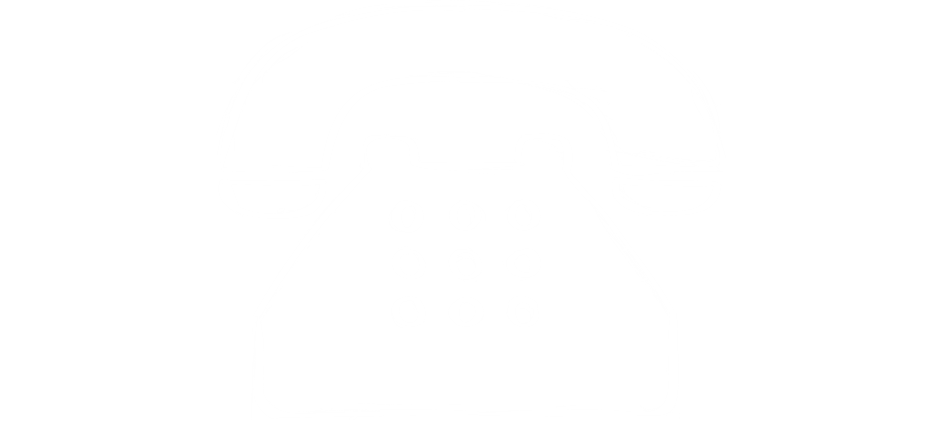 449440
gov.je/skillsjersey
skillsjersey@gov.je
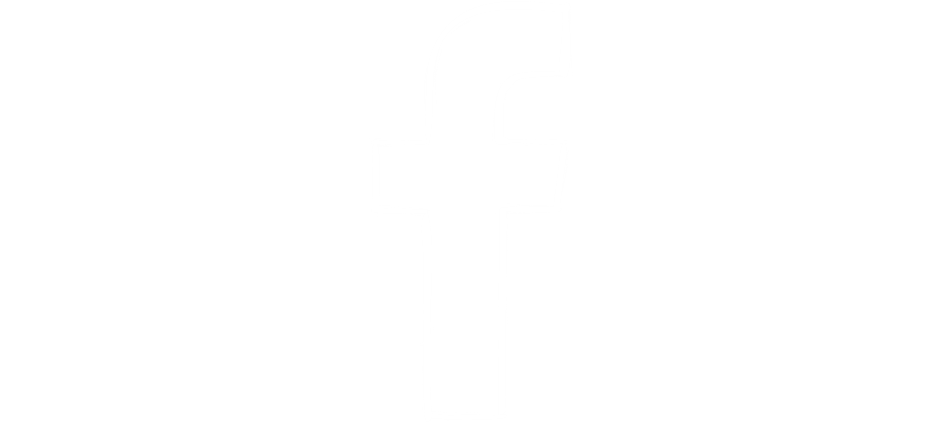 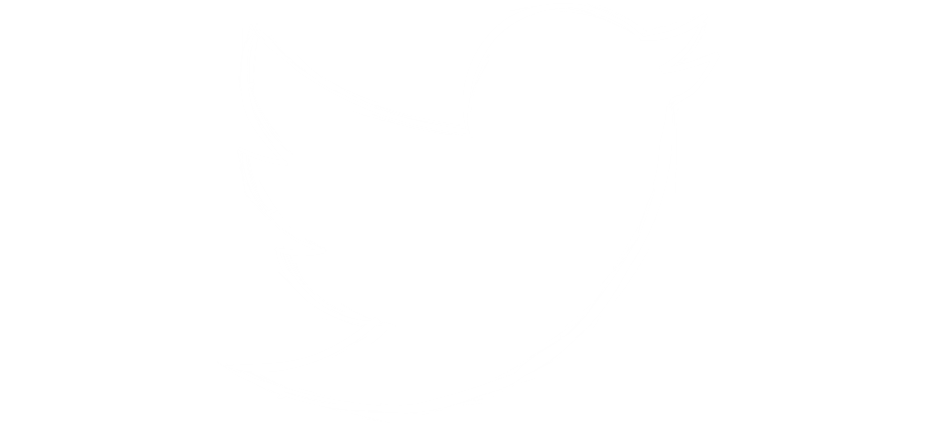 CONTACT US
skillsjersey
skills_jersey
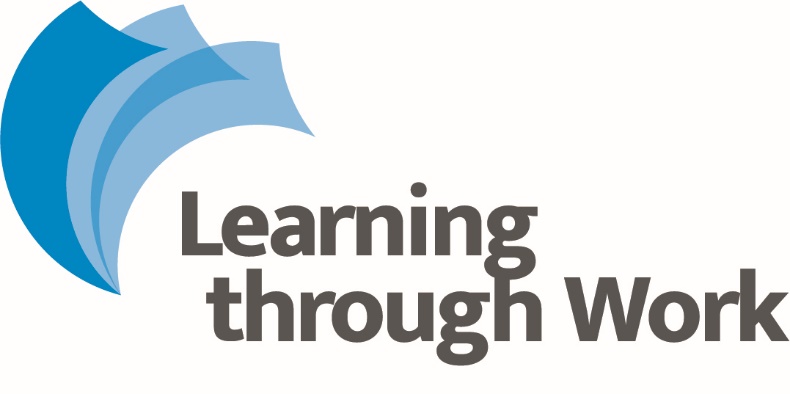 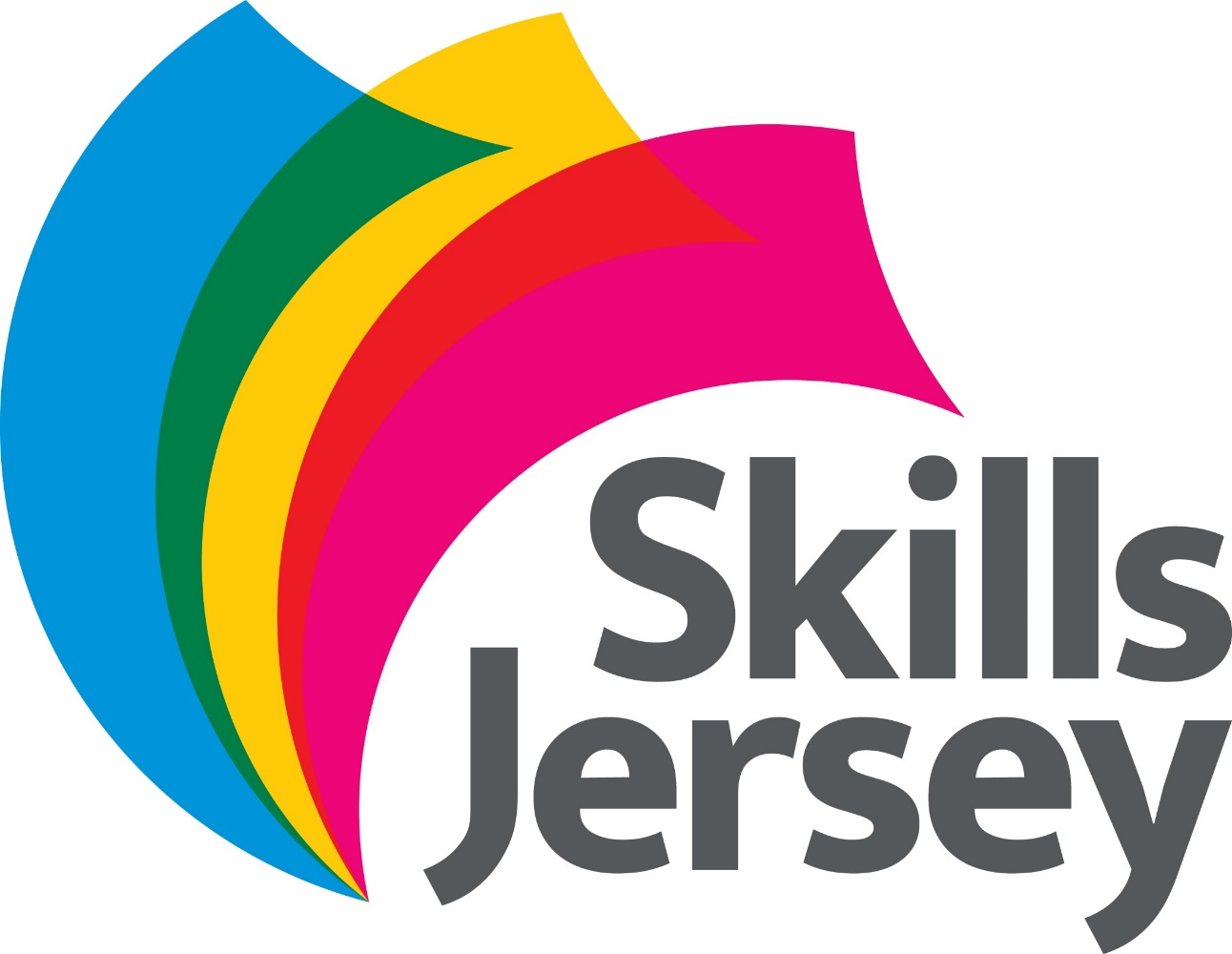 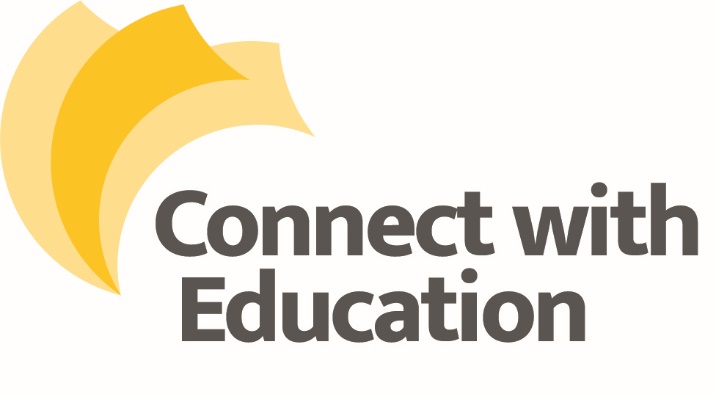 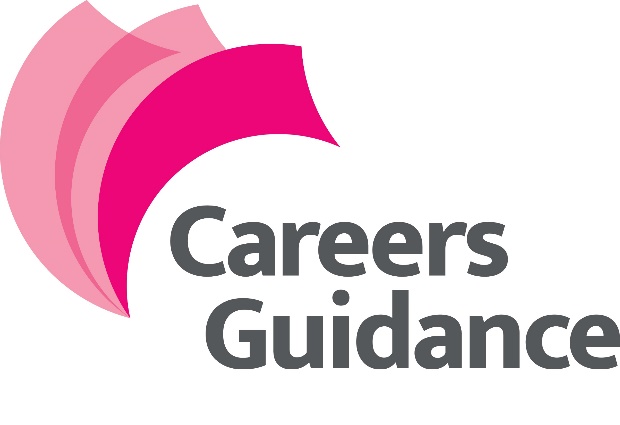 An Island wide Skills Service